Администрация Миллеровского городского поселения
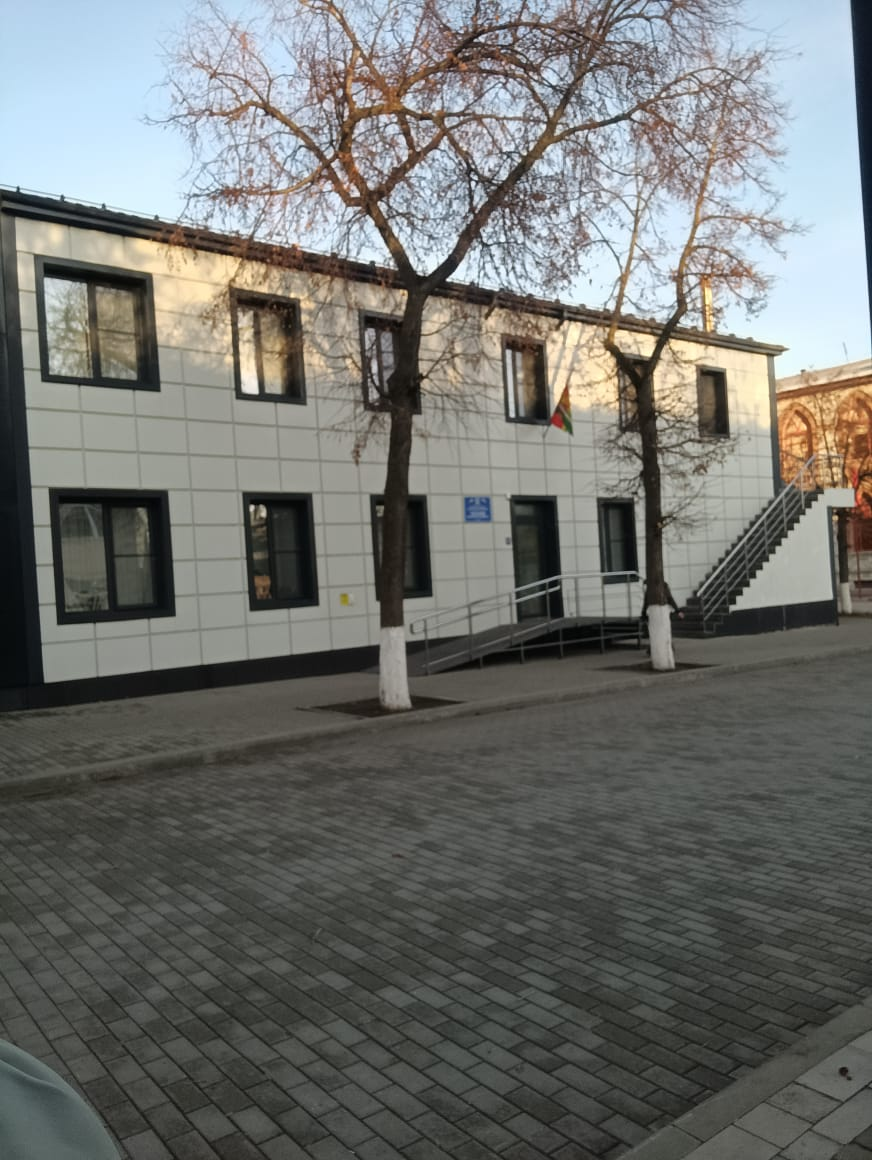 ~ БЮДЖЕТ  ДЛЯ  ГРАЖДАН ~
Проект бюджета Миллеровского городского поселения
на 2025 год и на плановый период 
2026 и 2027 годов

(материалы подготовлены с учетом приказа Минфина России от 22.09.2015 №   
«Об утверждении методических рекомендаций по представлению бюджетов субъектов Российской Федерации и местных бюджетов и отчетов об их исполнении в доступной для граждан форме»)
2
Указ Президента Российской Федерации от 21.07.2020 г. № 474 «О национальных целях и стратегических задачах развития Российской Федерации на период  до 2030 года»
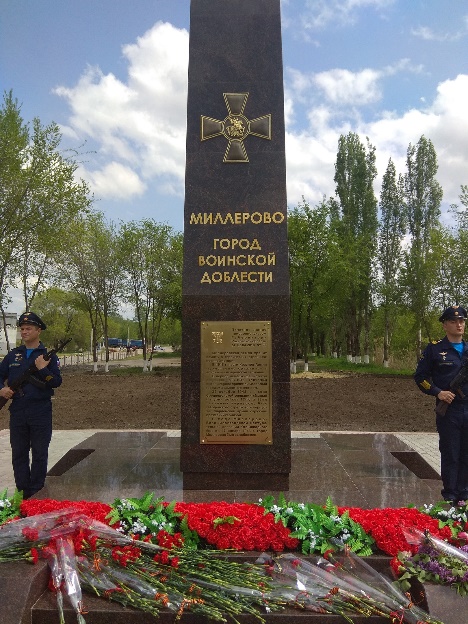 Основные направ-ления бюджетной и налоговой политики Миллеровского городского поселения
на 2025-2027 годы
Основа формирования бюджета МГПна 2025 год и на плановый период 2026 и 2027 годов
Прогноз социально-экономического развития Миллеровского городского поселения на 2025-2027 года
Муниципальные программы Миллеровского городского поселения
Проект областного закона «Об областном бюджете на 2025 год и на плановый период 2026 и 2027 годов»
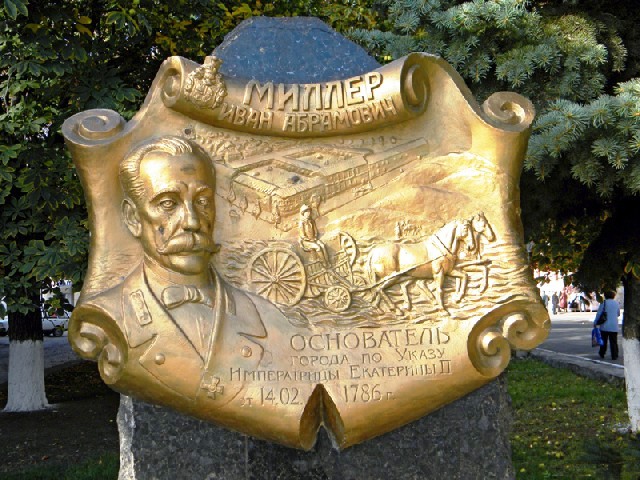 3
Особенности составления бюджета Миллеровского городского поселения на 2025 год и на плановый период 2026 и 2027 годов
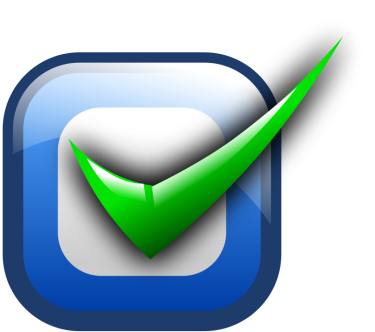 Доходы бюджета сформированы с учетом изменений, внесенных в бюджетное и налоговое законодательство
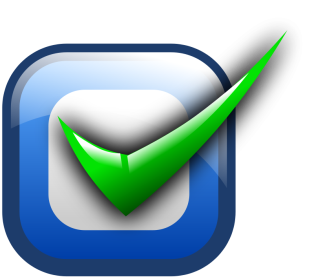 Уточнение объема безвозмездных поступлений, с учетом  проекта областного закона «Об областном бюджете на 2025 год и на плановый период 2026 и 2027 годов»
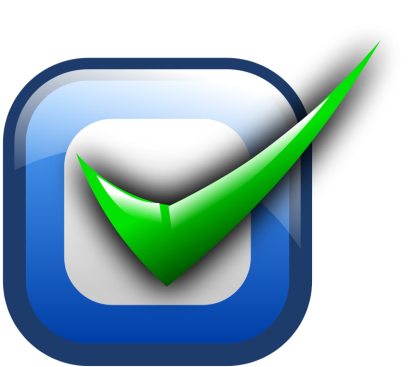 Расходы сформированы на основе принятых муниципальных программ Миллеровского городского поселения
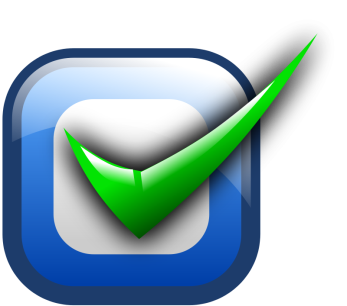 Обеспечение реализации Указа Президента Российской Федерации от 21.07.2020 № 474 «О национальных целях и стратегических задачах развития Российской Федерации на период до 2030 года»
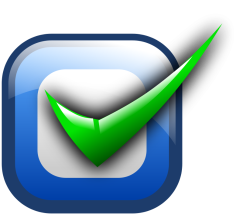 Параметры бюджета сформированы в соответствии с Планом мероприятий по росту доходного потенциала Миллеровского городского поселения, Плана мероприятий по оптимизации расходов Миллеровского городского поселения и сокращению муниципального долга Миллеровского городского поселения до 2025 года
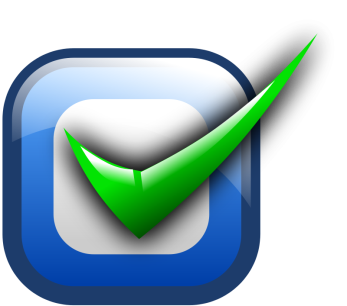 Соблюдение условий в соответствии с заключенными соглашениями по предоставлению из областного бюджета дотаций на выравнивание бюджетной обеспеченности и бюджетных кредитов
4
Основные направления бюджетной и налоговой политики Миллеровского городского поселения на 2025-2027 годы
Утверждены постановлением Администрации Миллеровского  городского поселения от 07.11.2024 № 557
Сбалансированность бюджета
  Устойчивость бюджетной     системы
Экономический рост
Повышение уровня жизни граждан
Стратегия социально-экономического развития Миллеровского городского поселения на период до 2030 года
Приоритетные цели
Ключевые задачи
Создание условий для проведения эффективной бюджетной политики
Повышение качества организации бюджетного процесса на муниципальном уровне
5
Основные приоритеты Миллеровского городского поселения
Обеспечение социального благополучия населения
Пути реализации бюджетной политики
6
Меры, принимаемые для обеспечения сбалансированности бюджета Миллеровского городского поселения
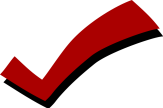 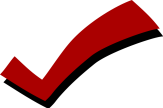 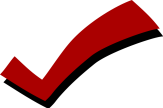 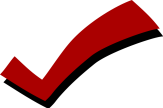 7
Прогноз основных характеристик бюджета МГП на 2025 год и на плановый период 2026 и 2027 годов
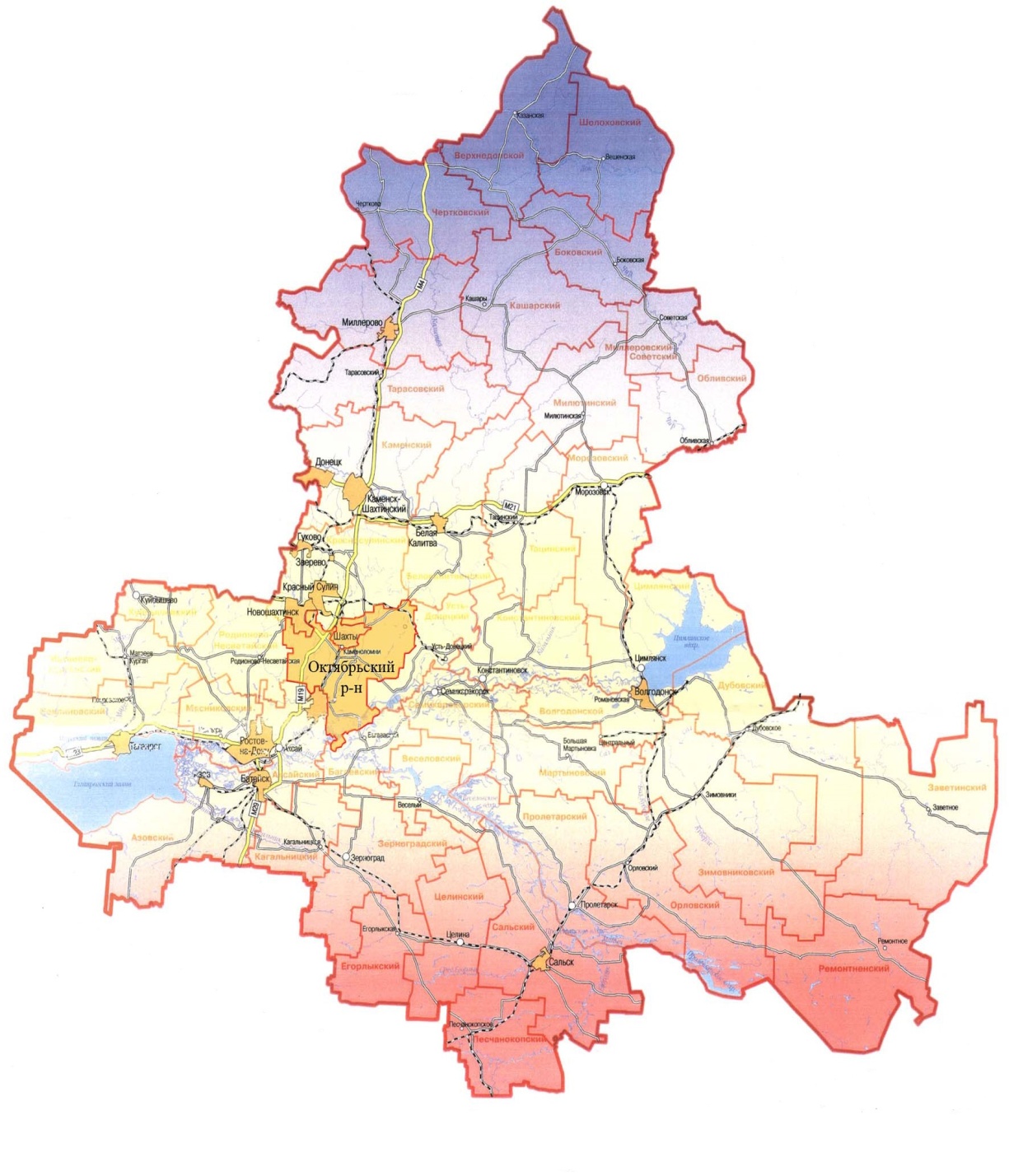 тыс. рублей
8
Основные параметры бюджета Миллеровского городского поселения на 2025 год
Доходы бюджета
399 061,0
Расходы бюджета 
399 061,0
тыс. рублей
тыс. рублей
9
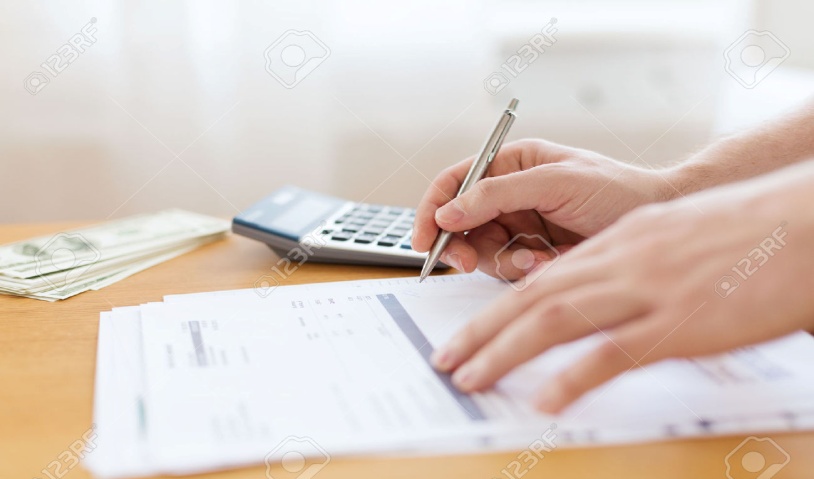 Динамика доходов бюджета Миллеровского городского поселения (общий объем доходов бюджета на 2025-2027 годы будет увеличен, после принятия областного закона об областном бюджете на 2025 год и на плановый период 2026 и 2027 годов во 2- ом чтении )
тыс. рублей
399 061,0
358 770,7
- 10,1%
104,1%
10
Бюджетообразующие предприятия Миллеровского городского поселения
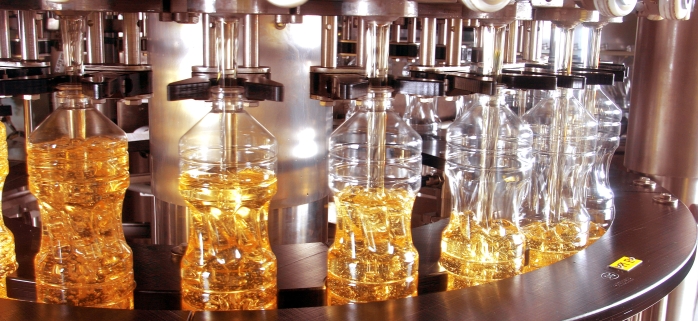 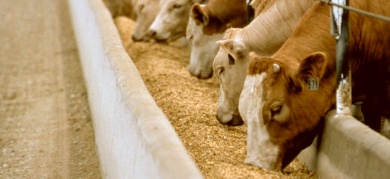 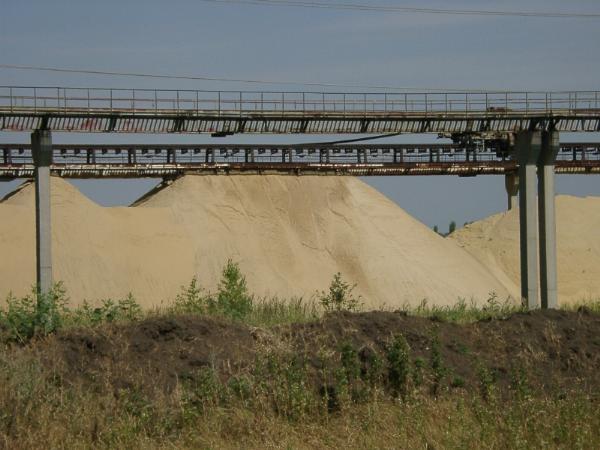 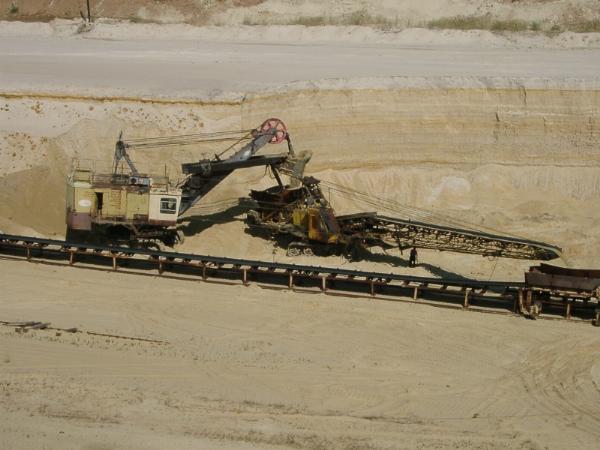 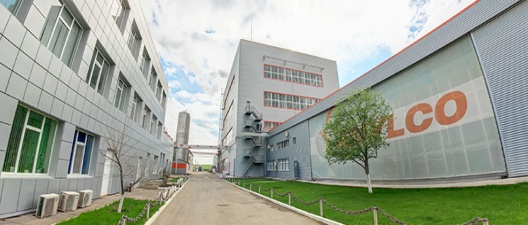 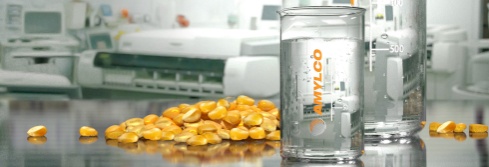 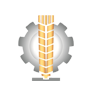 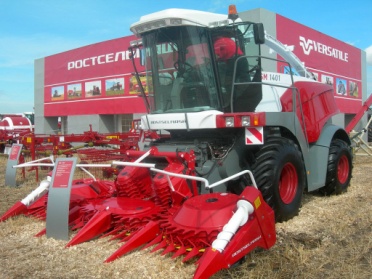 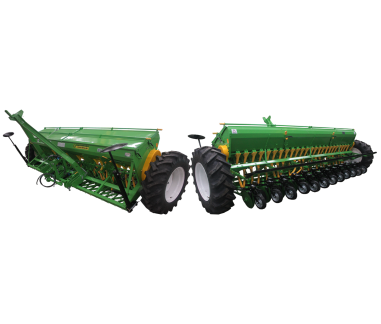 11
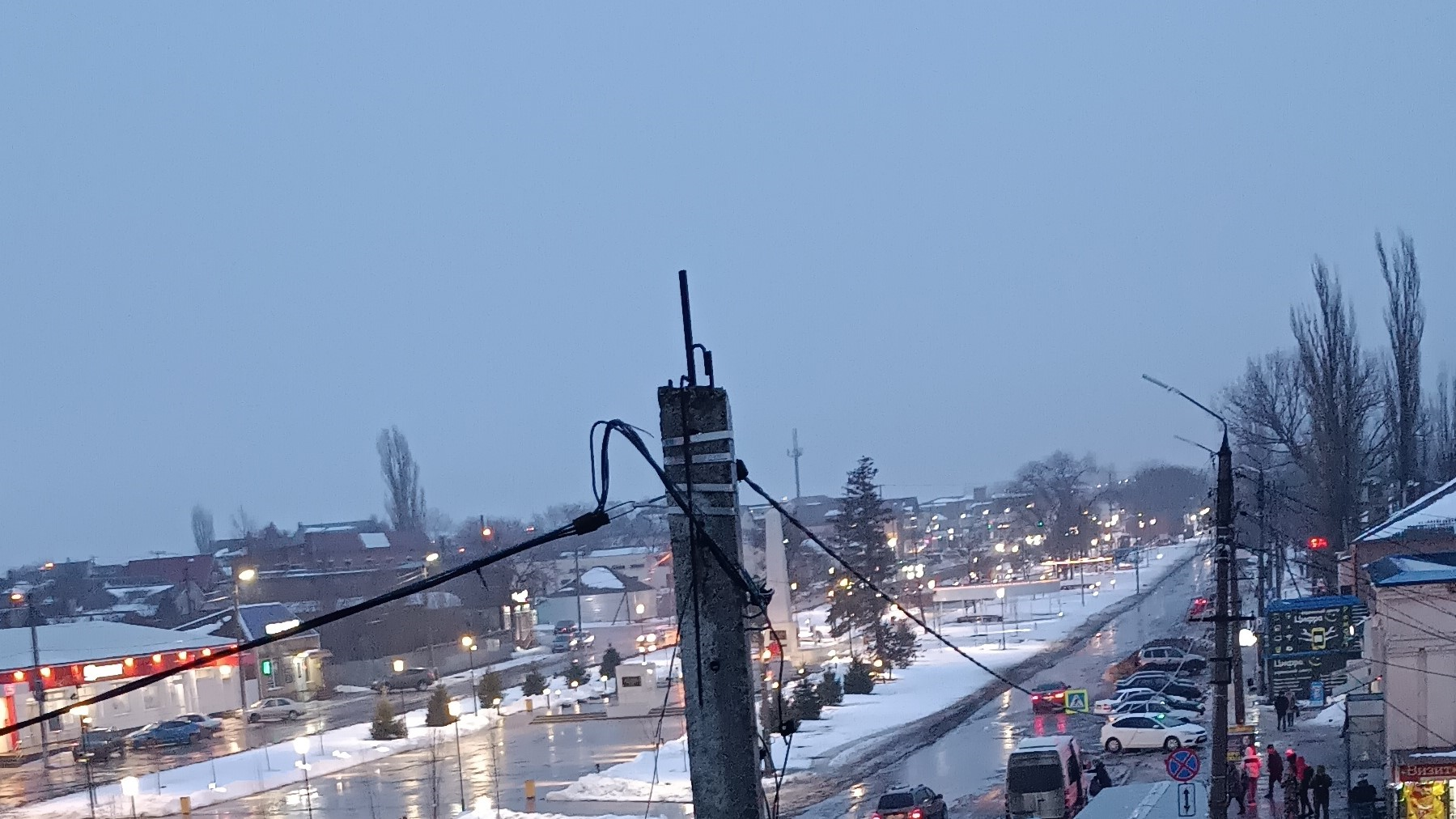 Собственные доходы бюджета Миллеровского ГОРОДСКОГО ПОСЕЛЕНИЯ
281165,5
269235,8
258592,5
2025 год           2026 год          2027 год
бюджет Миллеровского ГОРОДСКОГО ПОСЕЛЕНИЯ
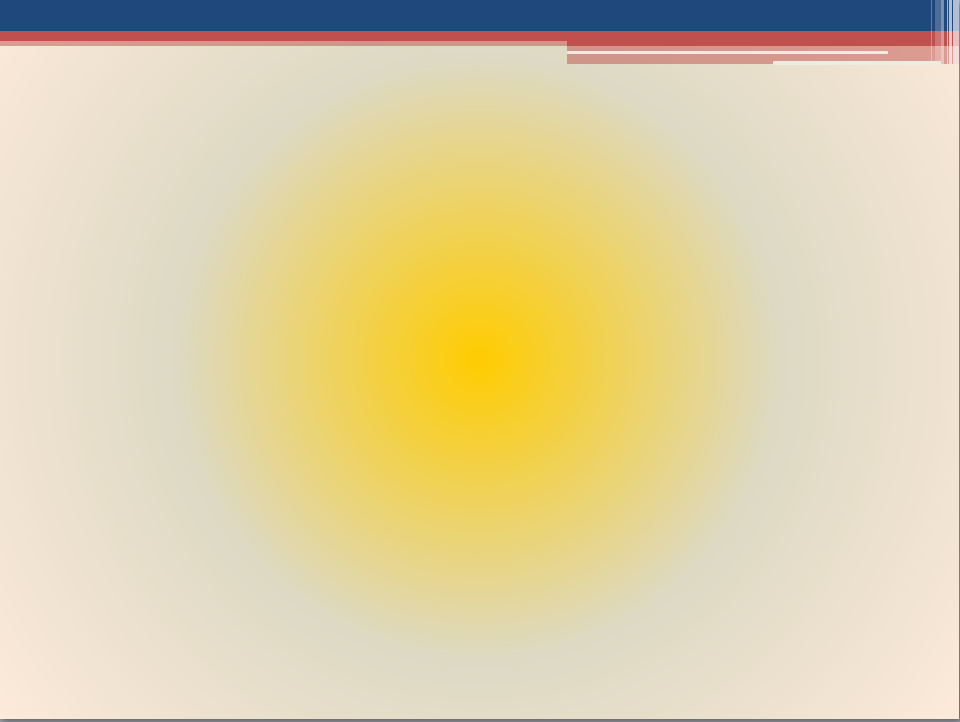 12
СТРУКТУРА НАЛОГОВЫХ И НЕНАЛОГОВЫХ ДОХОДОВ 
БЮДЖЕТА миллеровского городского поселения 
В 2025 ГОДУ
Всего 
258 592,5 тыс. рублей
Доходы получаемые в виде арендной платы – 15 327,7
Налог на доходы физических лиц – 134 811,4
Акцизы по подакцизным товарам – 11 959,7
Штрафы – 681,4
Налоги на имущество – 91 178,4
Единый сельскохозяйственный налог – 4 633,9
Иные собственные доходы – 1 591,0
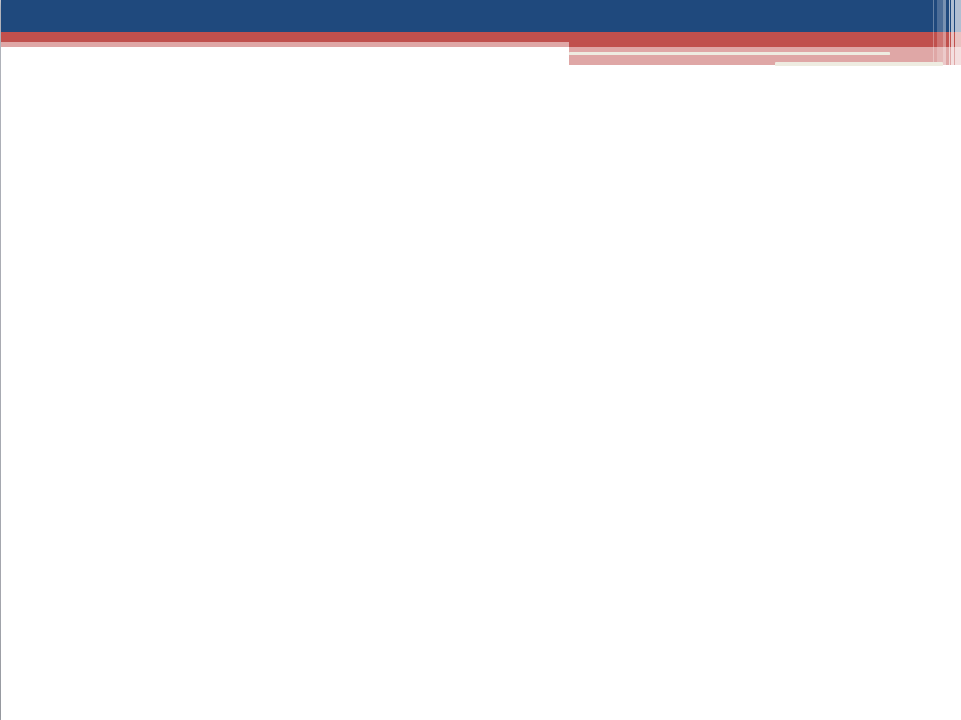 13
Динамика поступлений налога на доходыфизических лиц в бюджет Миллеровского городского поселения
тыс. рублей
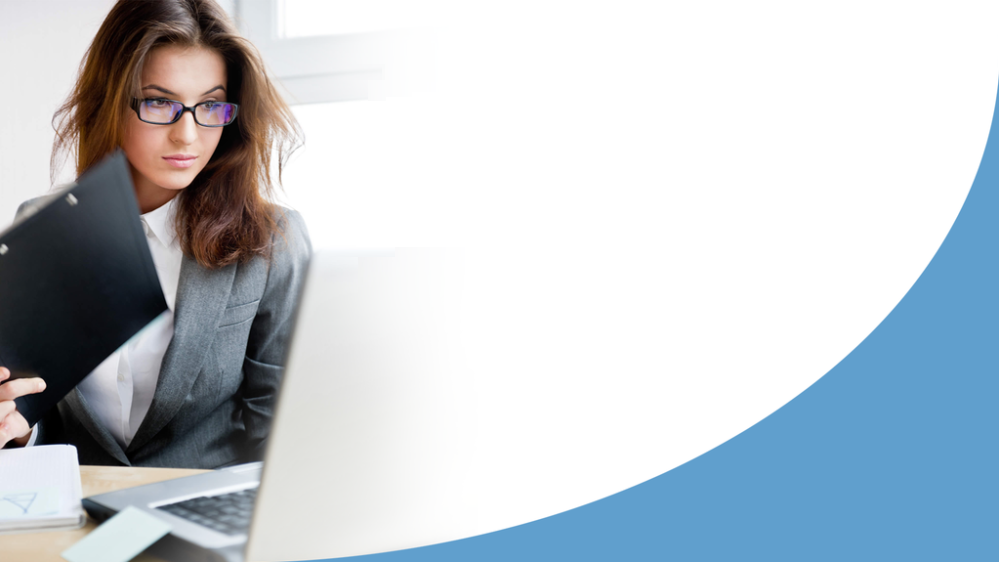 14
Безвозмездные поступления из областного бюджета
тыс. рублей
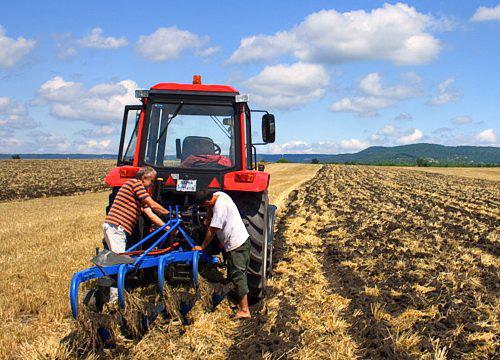 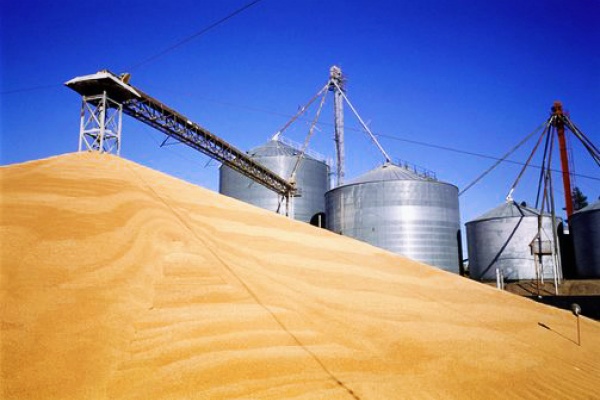 15
Основные приоритеты и подходы к формированию расходов 
Бюджета Миллеровского городского поселения на 2025-2027 годы
Исходные данные на 2025 и 2027 годы – установлены постановлением Администрации Миллеровского городского поселения от 19.07.2018 № 365 «О методике и порядке планирования бюджетных ассигнований бюджета Миллеровского городского поселения»
Размеры должностных окладов лиц, замещающих муниципальные должности Миллеровского городского поселения, окладов денежного содержания по должностям муниципальной службы Миллеровского городского поселения индексируются с 1 октября 2025 года на 4,0 процента, с 1 октября 2026 года на 4,0 процента. Размеры должностных окладов технического персонала и ставок заработной платы обслуживающего персонала органов местного самоуправления Миллеровского городского поселения индексируются с 1 октября 2025 года на 4 процент, с 1 октября 2025 года на 4,0 процента, с 1 октября 2026 года на 4,0 процента
Увеличение расходов на заработную плату низкооплачиваемых работников в связи с доведением минимального размера оплаты труда до величины прожиточного минимума трудоспособного населения в 2025 году до 22 440 рублей
Принятие мер по недопущению снижения достигнутых ранее показателей уровня оплаты труда категорий работников социальной сферы, определенных в указах Президента Российской Федерации 2012 года, а также сохранению уровня, установленного в этих указах
16
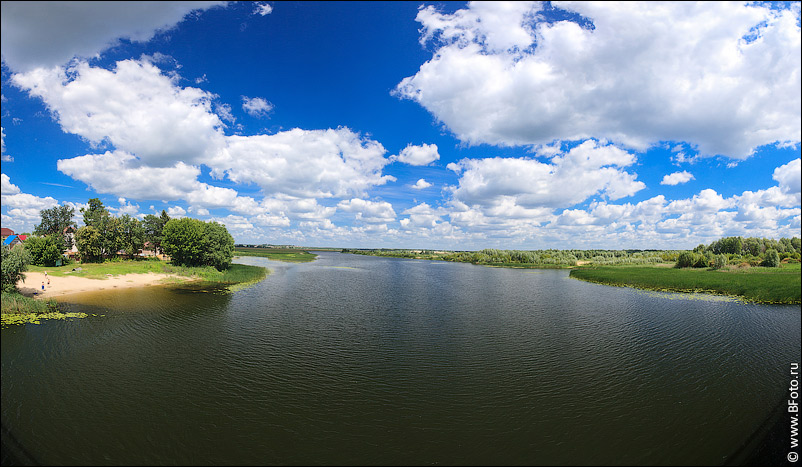 Динамика расходов бюджета Миллеровского городского поселения,                (после принятия областного бюджета на 2025 -2027 годы во 2 –м чтении, субвенции и субсидии в расходах бюджета Миллеровского городского поселения на 2025 год будут  увеличены)
тыс. рублей
6,9%
17
Расходы бюджета Миллеровского городского поселения                                          в 2025 году
тыс. рублей
Социальная  сфера  – 
428,0 тыс. рублей 0,1%
18
Структура расходовпо разделу «Культура, кинематография» на 2025 год
19
На обеспечение жильем жителей 
Миллеровского городского поселения в 2025 - 2027 годах
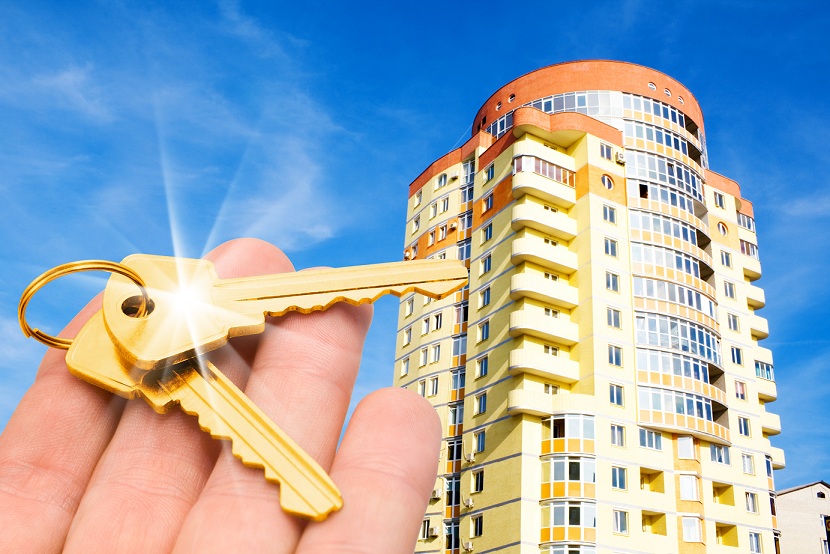 1 семья
Сумма софинансирования за счет средств бюджета поселения 
составила 178,1 тыс. рублей на 2025 -2027 г., 
в том числе 2025 год – 61,8 тыс. рублей
на обеспечение жильем молодых семей в рамках переданных 
полномочий Миллеровскому району
20
Расходы по разделу «жилищно-коммунальное хозяйство» 
в 2025 году – 216 239,2 тыс. рублей
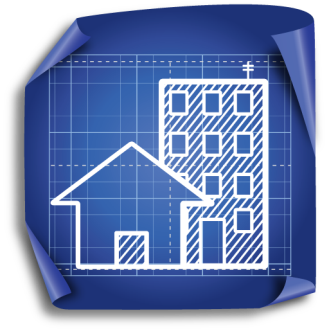 млн. рублей
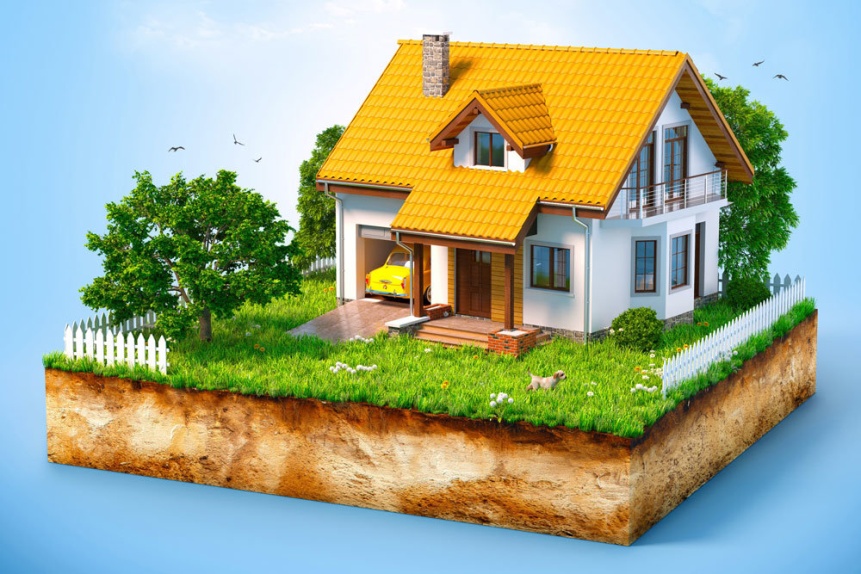 финансовое обеспечение муниципального казенного учреждения «Благоустройство»
89 062,8 тыс. рублей
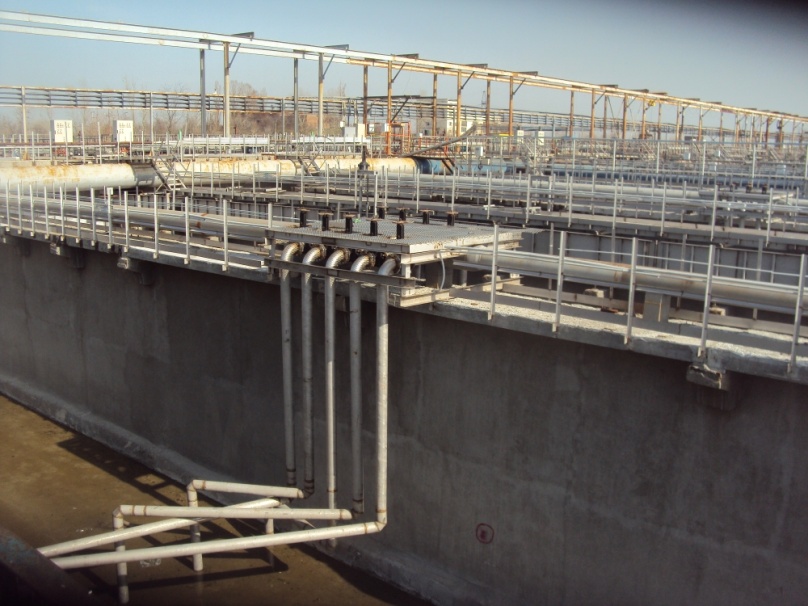 Содержание объектов водопроводно-канализационного хозяйства
6 215,5 тыс. рублей
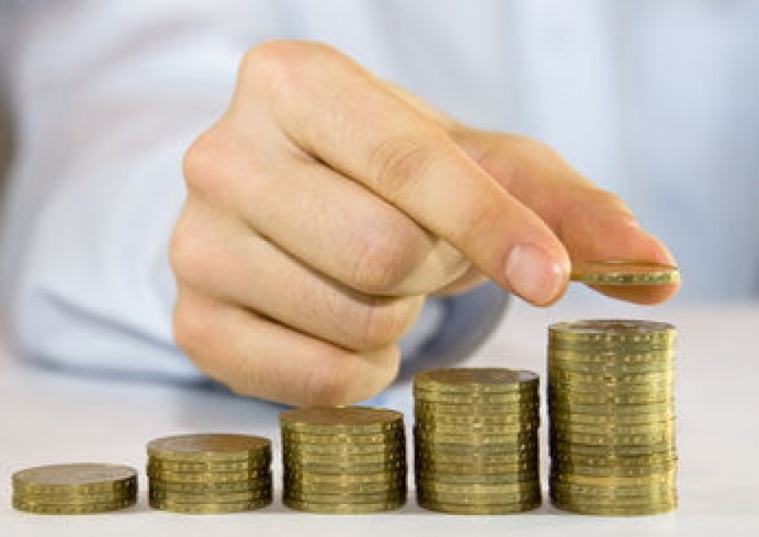 Субсидия на возмещение предприятиям жилищно-коммунального хозяйства части платы граждан за коммунальные услуги
81 460,1 тыс. рублей
21
Расходы на реализацию мероприятий                                                                              по формированию современной городской
Среды на 2025 – 2027 годы – 7 162,0 тыс. рублей
Благоустройство общественных территорий муниципальных образований (Проведение проверки определения сметной стоимости по виду работ по объекту стадион  «Спартак», благоустройство территории Стадиона «Спартак»)
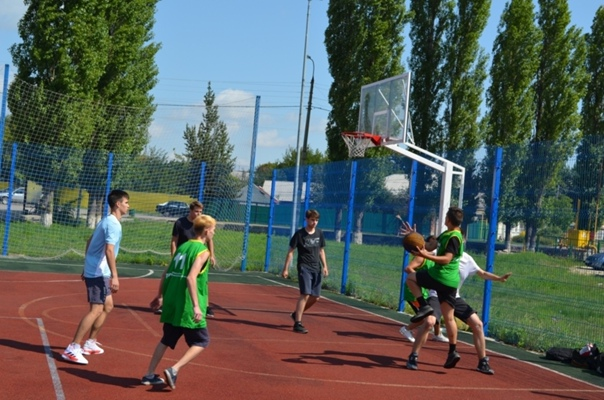 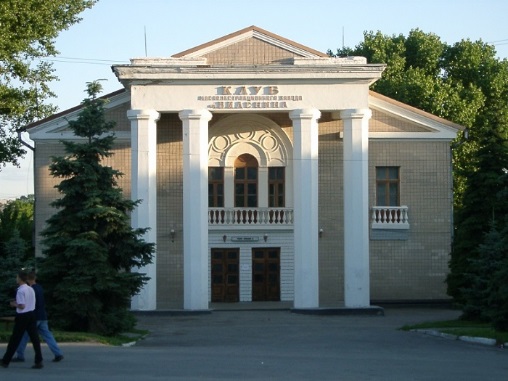 22
Дорожный фонд Миллеровского                             городского поселения
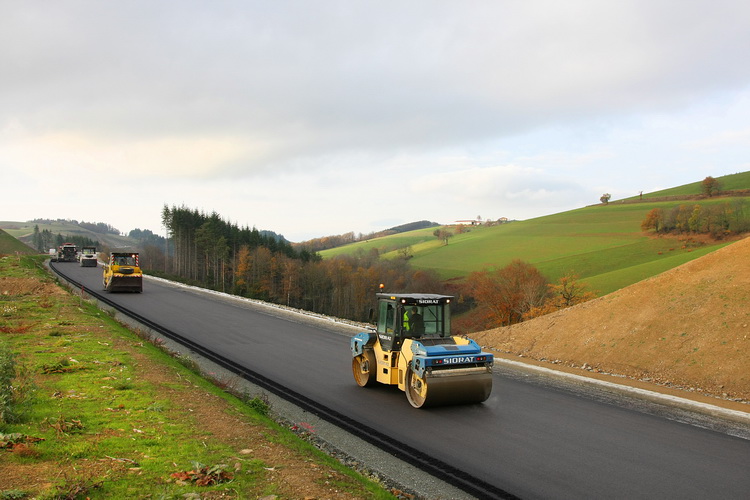 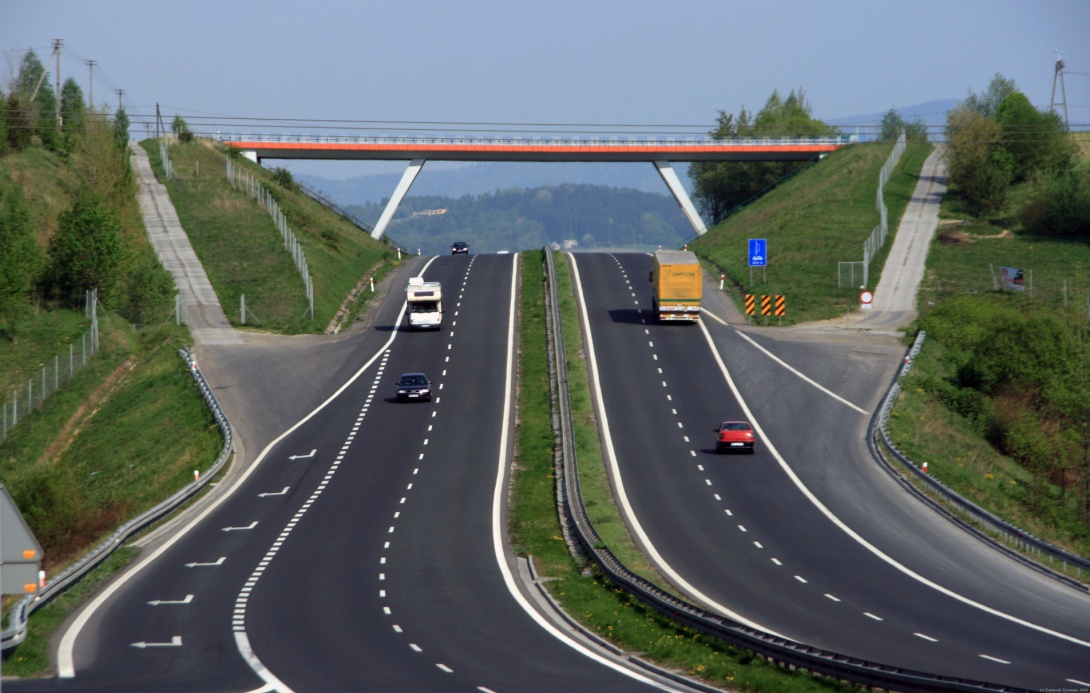 Дорожный фонд
на 2025 год
95 480,9 тыс. рублей
Дорожный фонд
на 2026 год
56 959,1 тыс. рублей
Дорожный фонд
на 2027 год
48 243,1 тыс. рублей
23
Предусмотрены на 2025 год иные межбюджетные трансферты на сумму 53819,7 тысяч рублей на ремонт асфальтового покрытия автомобильной дороги по ул. 3-го Интернационала, участок от            ул. Шолохова до ул. Российской  и ремонт асфальтового покрытия автомобильной дороги по ул. 3-го Интернационала, участок от            ул. Российская до ул. Еременко.
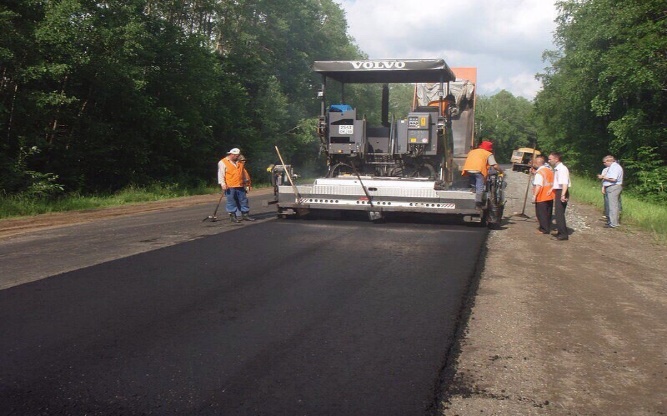 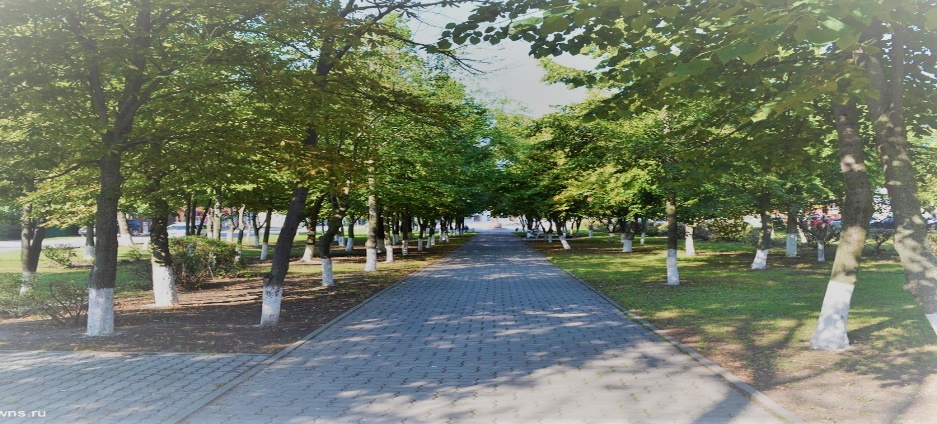 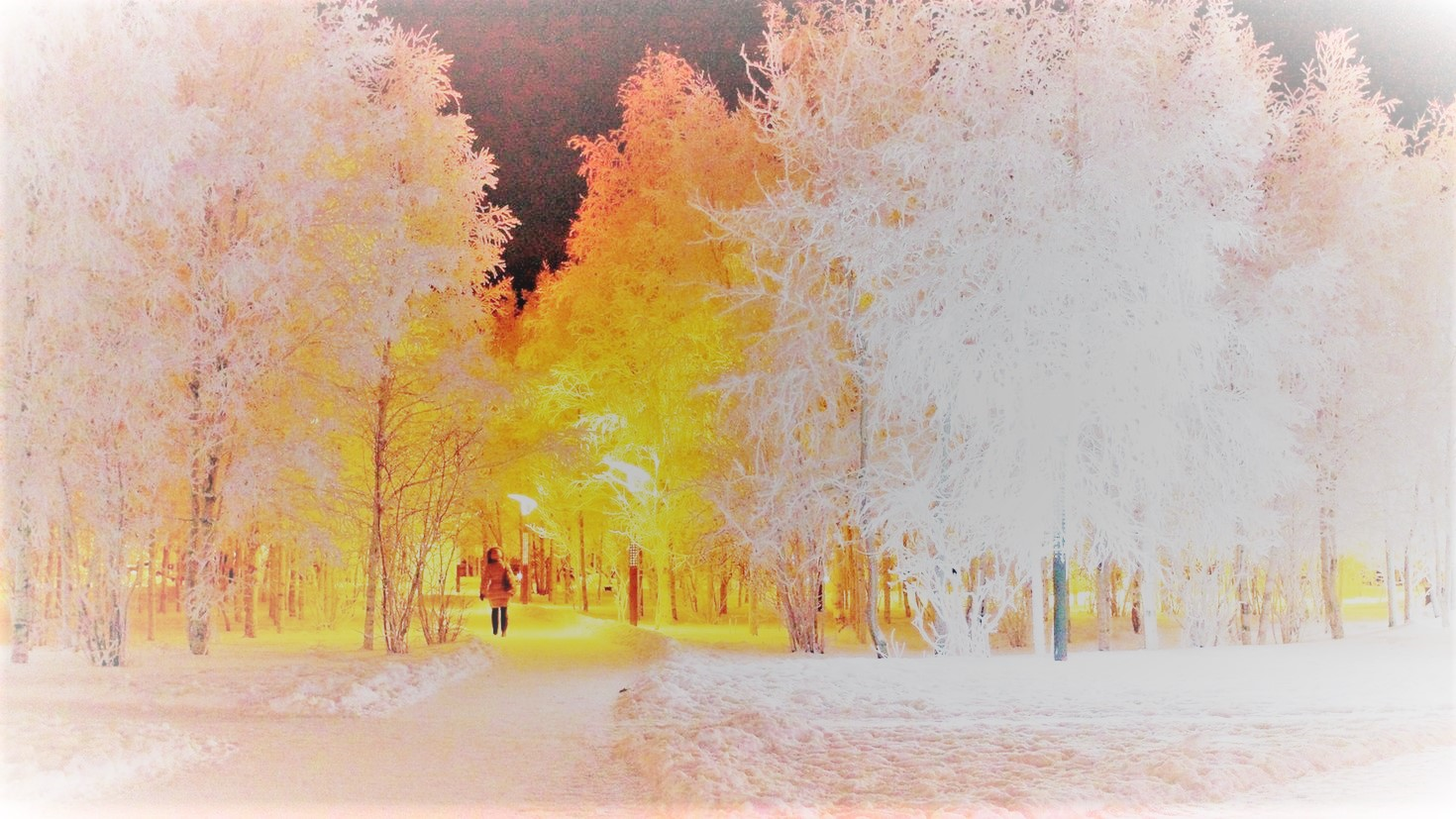 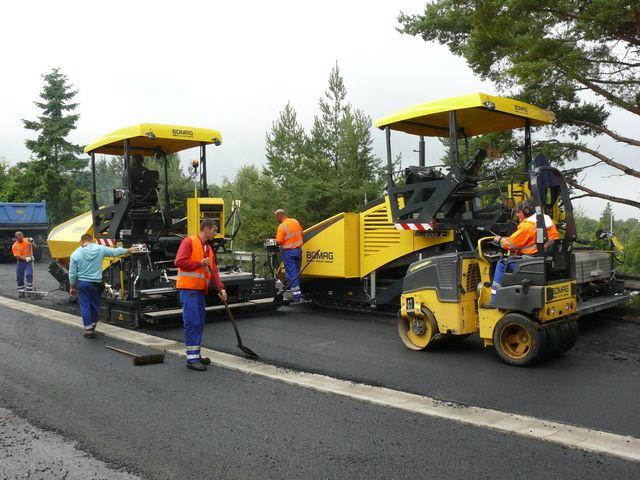 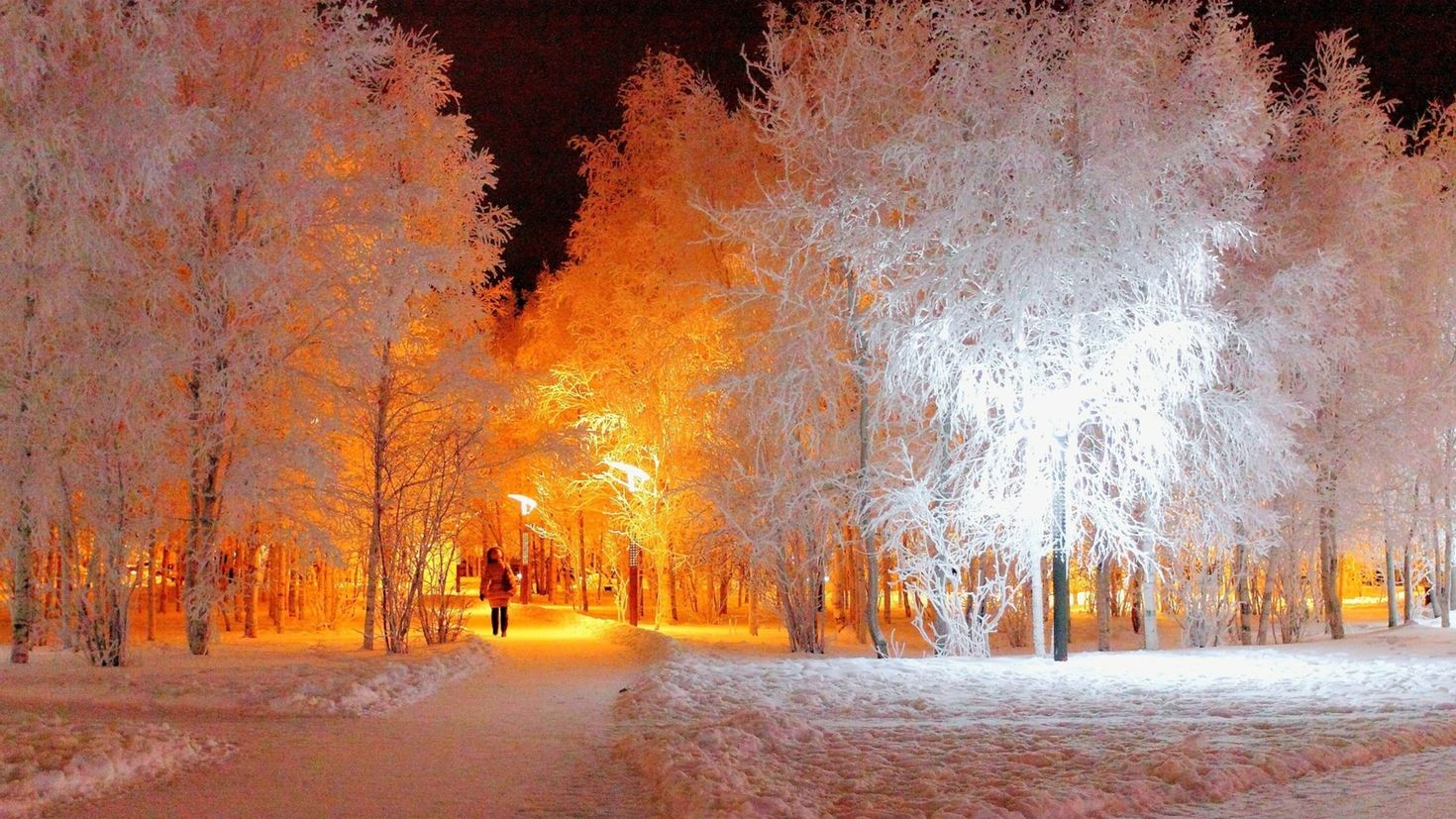